Figure 7. Simulated confirmation significance of the planet GJ 581 e, depending on the assumed true parameters of the ...
Mon Not R Astron Soc, Volume 429, Issue 3, 1 March 2013, Pages 2052–2068, https://doi.org/10.1093/mnras/sts476
The content of this slide may be subject to copyright: please see the slide notes for details.
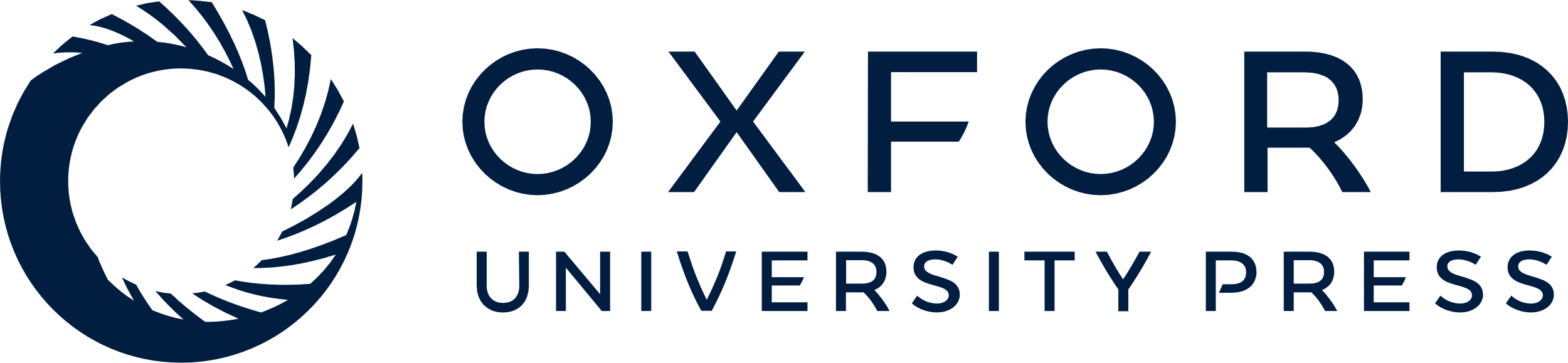 [Speaker Notes: Figure 7. Simulated confirmation significance of the planet GJ 581 e, depending on the assumed true parameters of the two-planet red-noise model of the Keck RV data. The graph shows a set of points, each corresponding to a different test ‘true’ vector of parameters, simulated according to the Monte Carlo algorithm B1. The abscissas of the points reflect the deviation of these trial ‘true’ parameters from the nominal best-fitting ones, expressed in terms of the asymptotic n–σ significance level, which was derived from the relevant value of $\tilde{Z}$. The ordinate of each point shows the confirmation significance of the planet e, as derived from 500 000 Monte Carlo simulations of the relevant Keck periodogram (see the text for details). The error bars reflect the statistical uncertainties inferred by these second-level Monte Carlo simulations. We can see that the confirmation significance almost reaches the 3σ level and is practically independent of the assumed two-planet configuration.


Unless provided in the caption above, the following copyright applies to the content of this slide: © 2012 The Author Published by Oxford University Press on behalf of the Royal Astronomical Society]